Evaluation of Experimental Models for Tropical Cyclone Forecasting in Support of the NOAA Hurricane Forecast Improvement Project (HFIP)
Barbara G. Brown, Louisa Nance, 
Paul A. Kucera, and Christopher L. Williams

Tropical Cyclone Modeling Team (TCMT)
Joint Numerical Testbed Program
NCAR, Boulder, CO
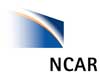 67th IHC/Tropical Cyclone Research Forum, 6 March 2013
1
HFIP Retrospective and Demonstration Exercises
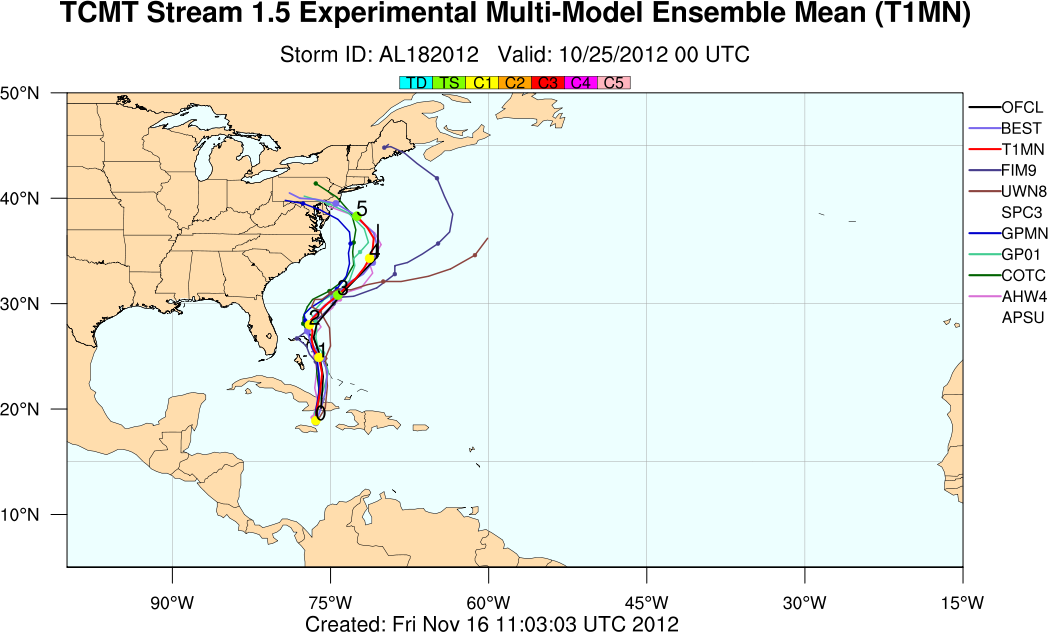 Retrospective evaluation goal: Select new Stream 1.5 models to demonstrate to NHC forecasters during the yearly HFIP demonstration project
Select models based on criteria established by NHC
Demonstration goal: Demonstrate and test capabilities of new modeling systems (Stream 1, 1.5, and 2) in real time
Model forecasts evaluated by TCMT in both the retrospective and demonstration projects
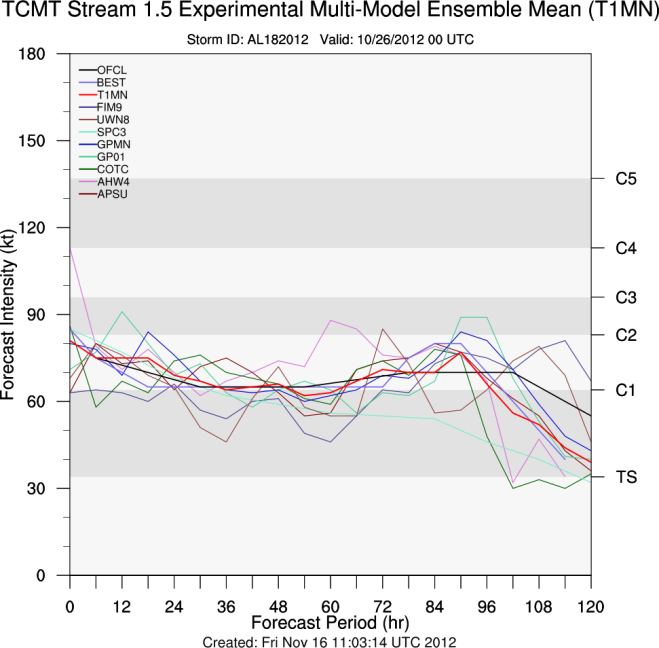 2
Methodology
Experimental Model
Operational Baseline
forecast
forecast
forecast
forecast
…….
…….
NHC Vx
NHC Vx
NHC Vx
NHC Vx
…….
…….
errors
errors
errors
errors
…….
…….
matching – homogeneous sample
Evaluation focused on early model guidance!
Top flight models – ranking plots
pairwise differences
error distribution properties
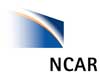 Graphics
SS tables
3
[Speaker Notes: Diagram depicts the methodology used for all verification studies.
Compute individual errors for both the experimental model and operational baselines
Match forecast errors to assure homogeneous sample
For one-to-one comparison, compute pairwise differences and determine SS based on properties of pairwise difference distribution – more powerful method then simply putting CIs on the error distributions.
Rank frequency plots for top-flight models]
2012 Retrospective Exercise
4
[Speaker Notes: Start with a summary of the 2012 retrospective exercise]
Stream 1.5 Retrospective Evaluation
Goals
Provide NHC with in-depth statistical evaluations of the candidate models/techniques directed at the criteria for Stream 1.5 selection
Explore new approaches that provide more insight into the performance of the Stream 1.5 candidates
Selection criteria 
Track - 
Explicit - 3-4% improvement over previous year’s top-flight models 
Consensus – 3-4% improvement over conventional model consensus track error
Intensity – 
improve upon existing guidance for TC intensity & RI
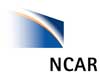 5
[Speaker Notes: Criteria to beat operational guidance by 3-4% stems from fact that operational models are also undergoing upgrades, so simply matching “old” operational guidance is not sufficient to merit including a model in stream 1.5]
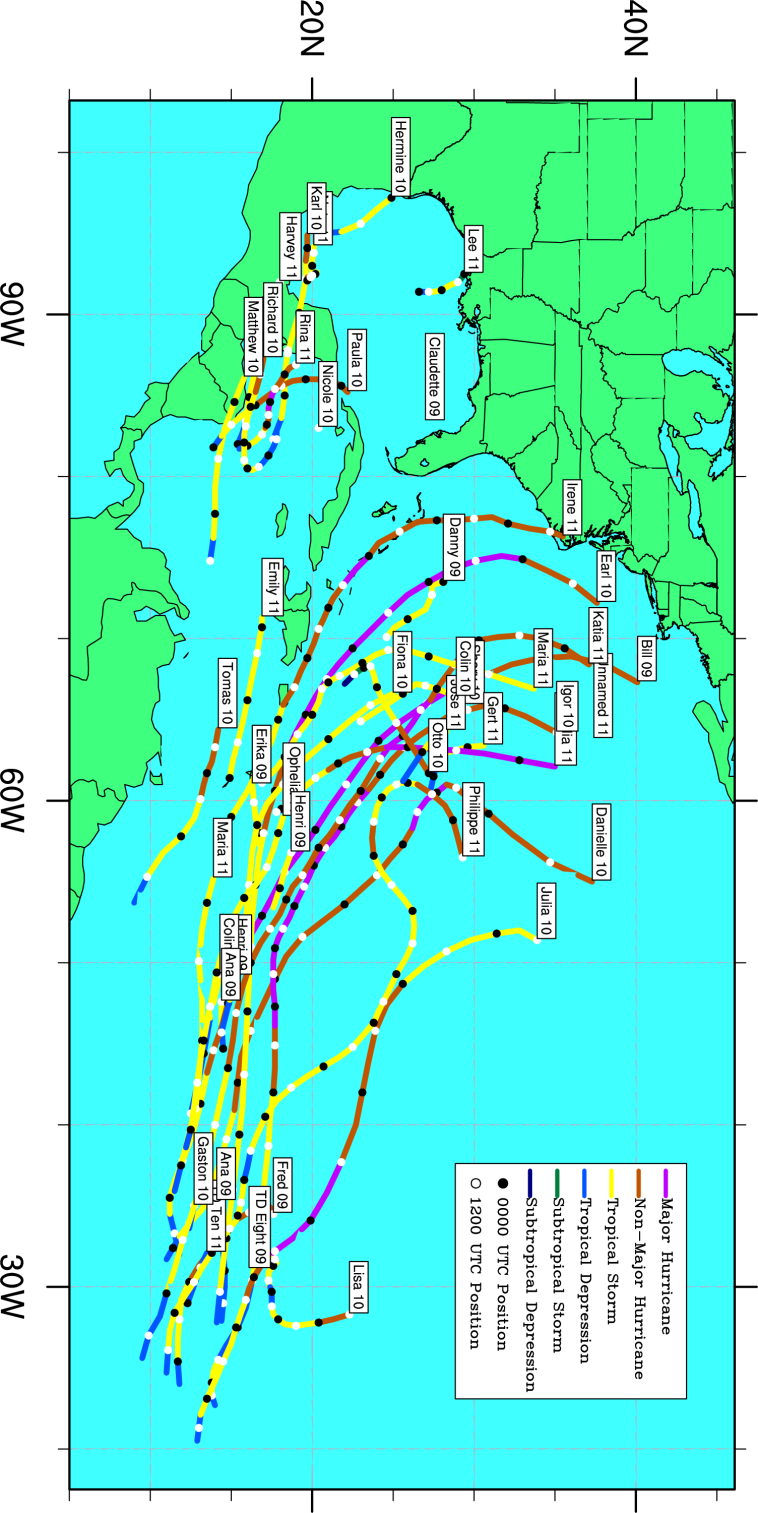 Atlantic Basin
2009: 8 storms
2010: 17 storms
2011: 15 storms
# of cases: 640
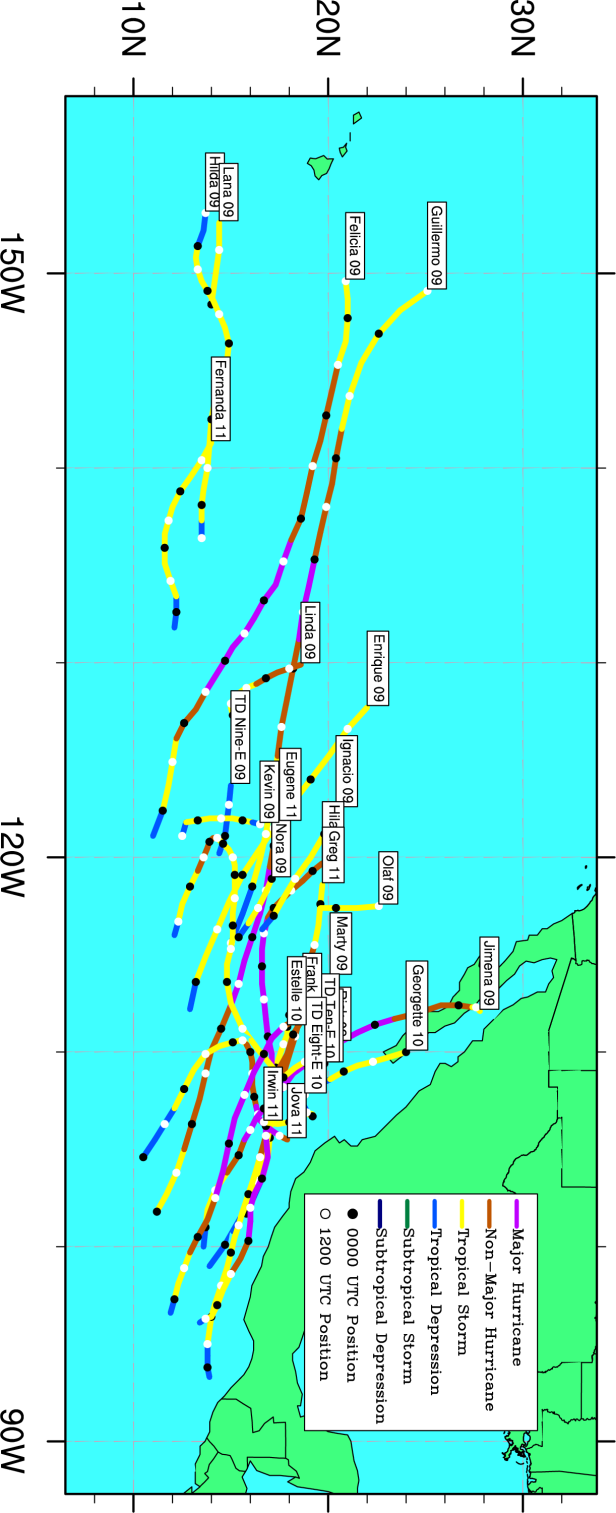 Eastern North Pacific Basin
2009: 13 storms
2010: 5 storms
2011: 6 storms
# of cases: 387
6
2012 Stream 1.5 Retrospective Participants
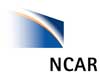 7
[Speaker Notes: 4 regional deterministic models – PSU with and without radar, 1 regional ensemble – evaluated ensemble mean and unbogussed member, 1 global deterministic model and 2 types of consensus techniques – looked at both original SPICE and one based on regional dynamical models – all but SPICE considered late models that required conversion to early model prior to evaluation.  Note that some groups only produced retro forecasts for Atlantic Basin, while others produced forecasts for both Atlantic and eastern Pacific]
Comparisons and Evaluations
Performance relative to Baseline (top-flight) models
Track: ECMWF, GFS, GFDL
Intensity: DSHP, LGEM, GFDL

Contribution to Consensus
Track (variable)
Atlantic: ECMWF, GFS, UKMET, GFDL, HWRF, GFDL-Navy
East Pacific: ECMWF, GFS, UKMET, GFDL, HWRF, GFDL-Navy, NOGAPS
Intensity (fixed)
Decay SHIPS, LGEM, GFDL, HWRF
8
All reports and graphics are available at:
http://www.ral.ucar.edu/projects/hfip/h2012/verify/
Sample retro results/displays
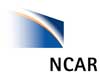 9
Error DistributionsBox Plots
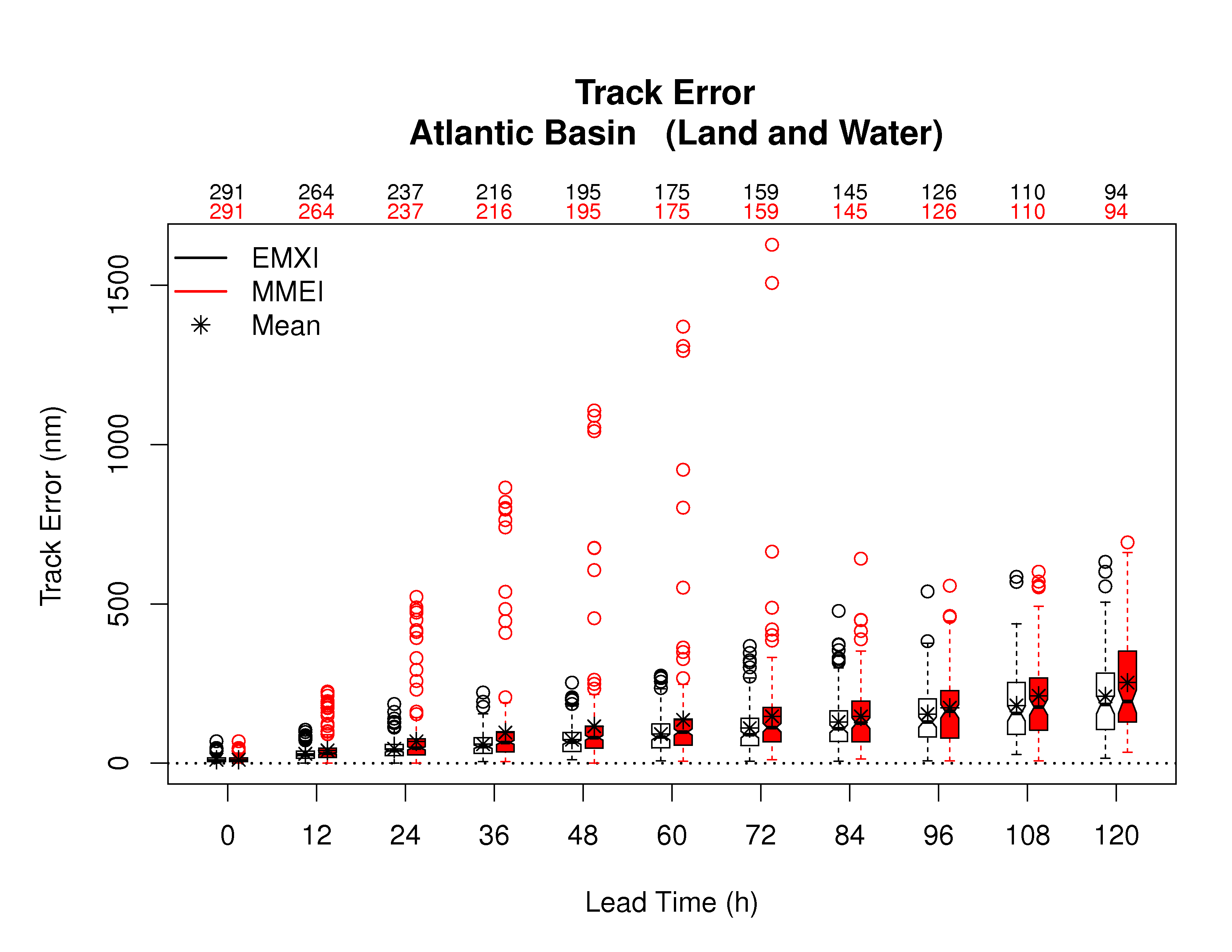 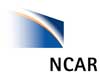 10
[Speaker Notes: Box plots of the error distributions were generated for each comparison – looked for noteworthy properties to call out in the reports, such as the large outliers shown in this example from the FSU Correlation Based Consensus]
Statistical Significance – Pairwise DifferencesSummary Tables
Practical Significance
Example COAMPS-TC
mean error 
difference
3.2
15%
0.992
% improve (+)
/degrade (-)
p-value
11
[Speaker Notes: Tables for each pairwise comparison were compiled to provide a quick summary of the results – top line of each box contains the mean error difference, middle line is the % improvement or degradation and bottom line displays the p-value – shading is used to high light those lead times that meet the 95% confidence criteria used for this evaluation – used red to indicate times when stream 1.5 errors exceeded op baseline and green to indicate stream 1.5 errors less than op baseline – used different thresholds to high light the size of the error differences, where lighter shading denotes smaller differences and darker shading larger differences.]
Comparison w/ Top-Flight ModelsRank Frequency
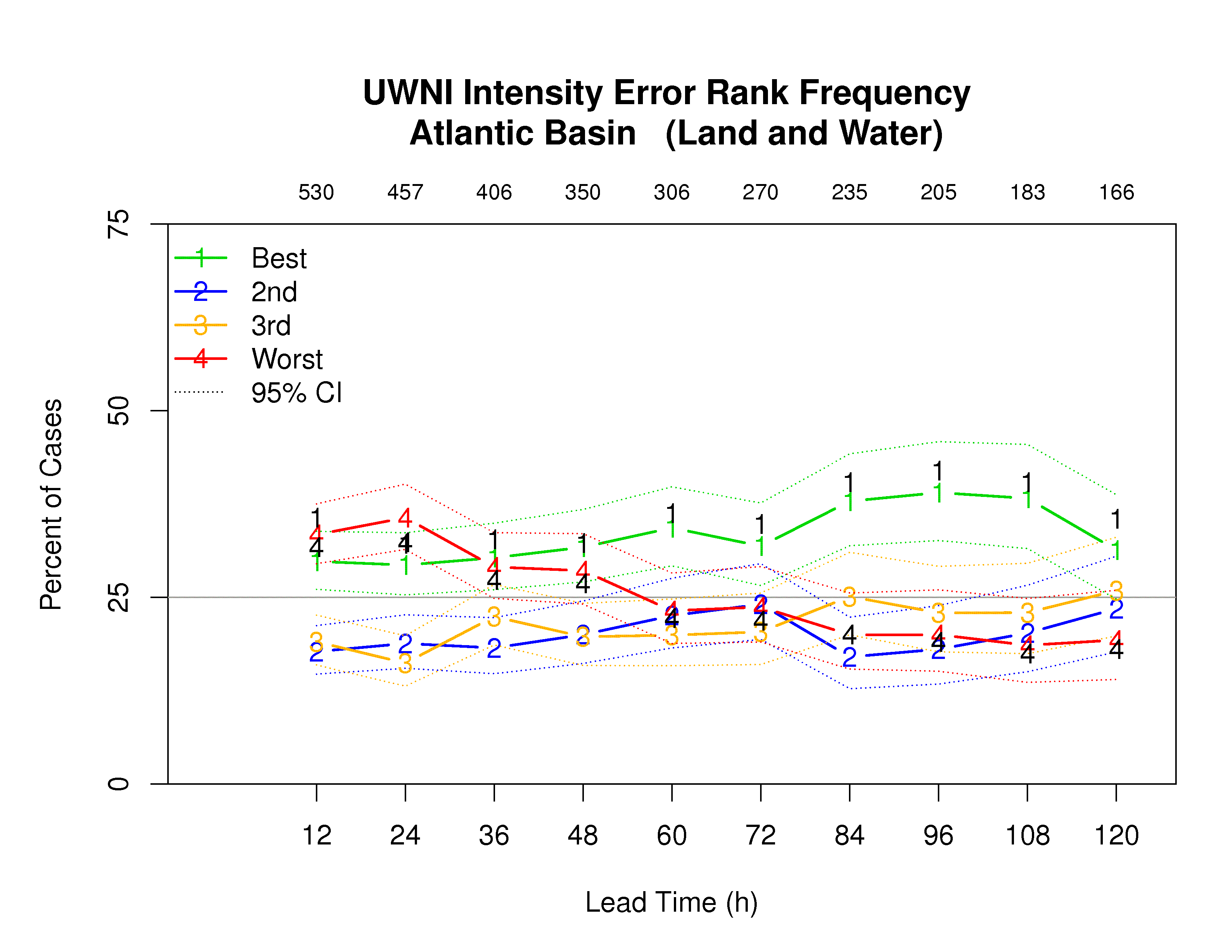 U of Wisconsin:
1st or last for shorter lead times
More likely to rank 1st for longer lead time
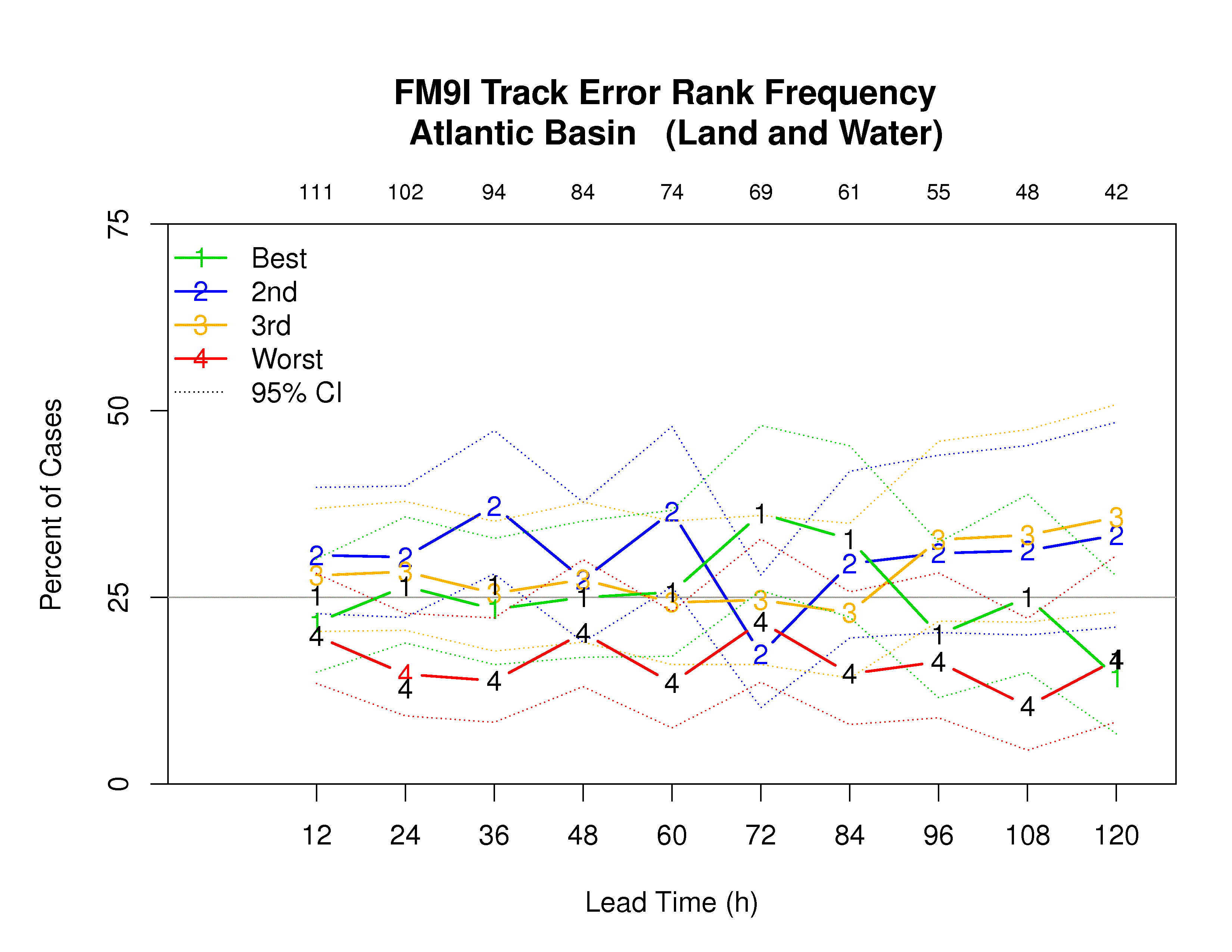 FIM:
CIs for all ranks tend to overlap
Method sensitive to sample size
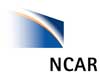 12
[Speaker Notes: This slide shows 2 examples of the new display we put together this year to address NHC’s request for a method looking at the stream 1.5 candidates performance wrt the top-flight models as a group to compliment the individual comparisons.  This new approach allows display of all lead times in one graphic and by random assigning ranking ties, we were also able to put confidence intervals on these rank frequencies.  The black numbers show the result if we had assigned ties such that stream 1.5 candidate was given the better rank.]
NHC’s 2012 Stream 1.5 Decision
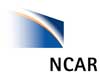 13
[Speaker Notes: 7 participants selected for 2011 Stream 1.5…how information was used by forecasters varied.  Some of the guidance would be viewed explicitly while others only as part of a consensus.]
All graphics are available at:
http://www.ral.ucar.edu/projects/hfip/d2012/verify/
2012 demo
14
2012 HFIP Demonstration
Evaluation of Stream 1, 1.5, and 2 models
Operational, Demonstration, and Research models
Focus here on selected Stream 1.5 model performance
Track: GFDL ensemble mean performance relative to baselines
Intensity: SPICE performance relative to baselines
Contribution of Str 1.5 models to consensus forecasts
15
2012 Demo: GFDL Ensemble MeanTrack errors vs. Baseline models
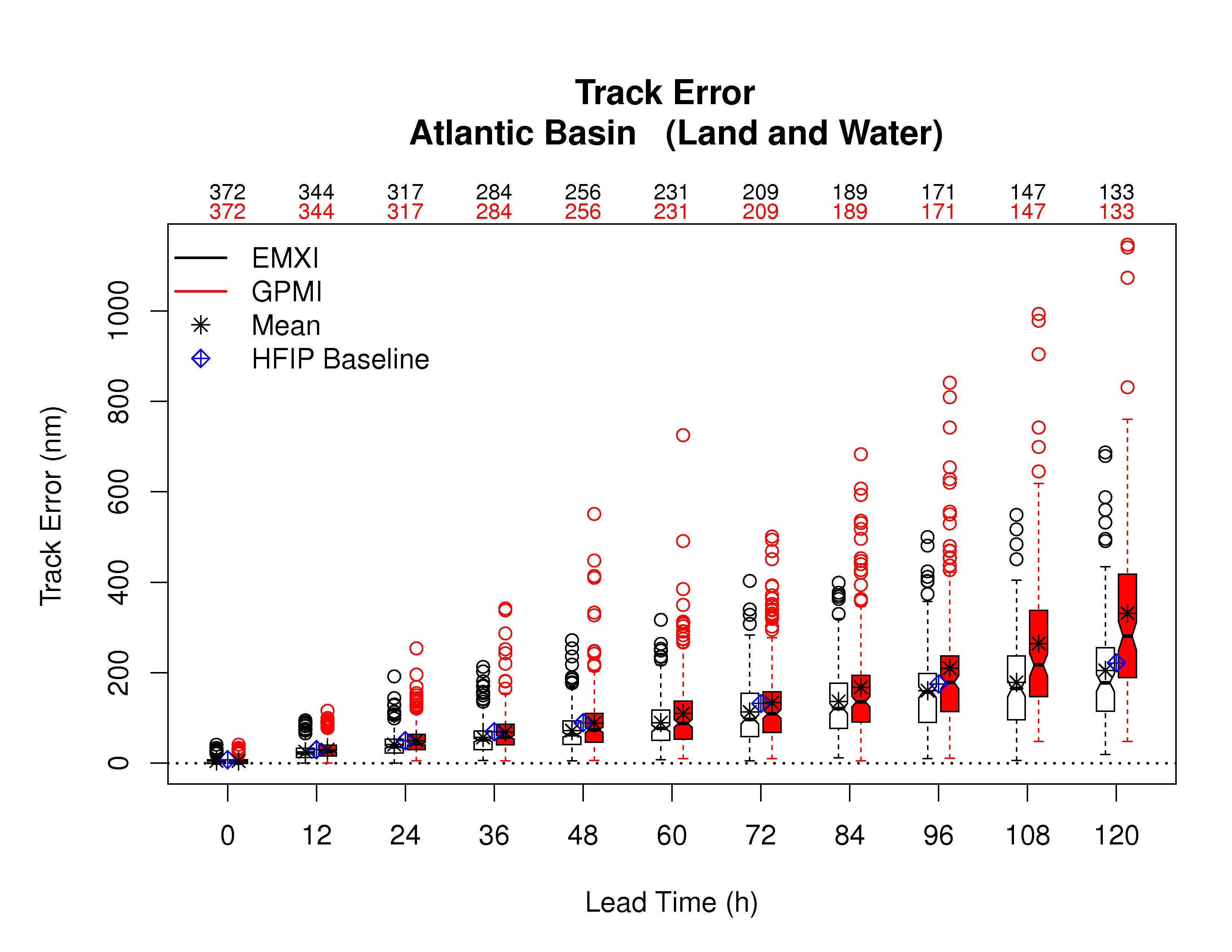 Red: GFDL Ensemble Mean Model errors
Baselines: ECMWF, GFDL (operational), GFS
ECMWF
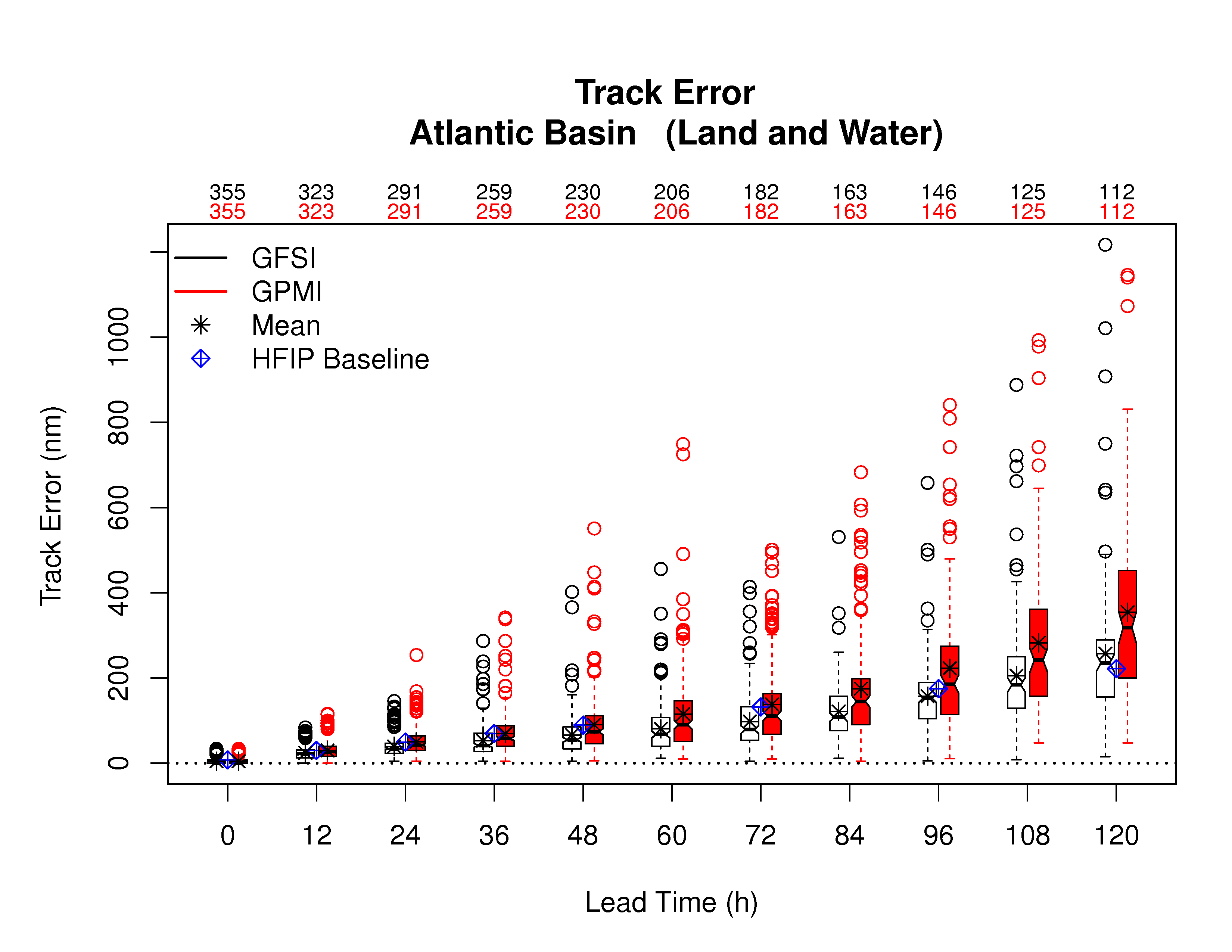 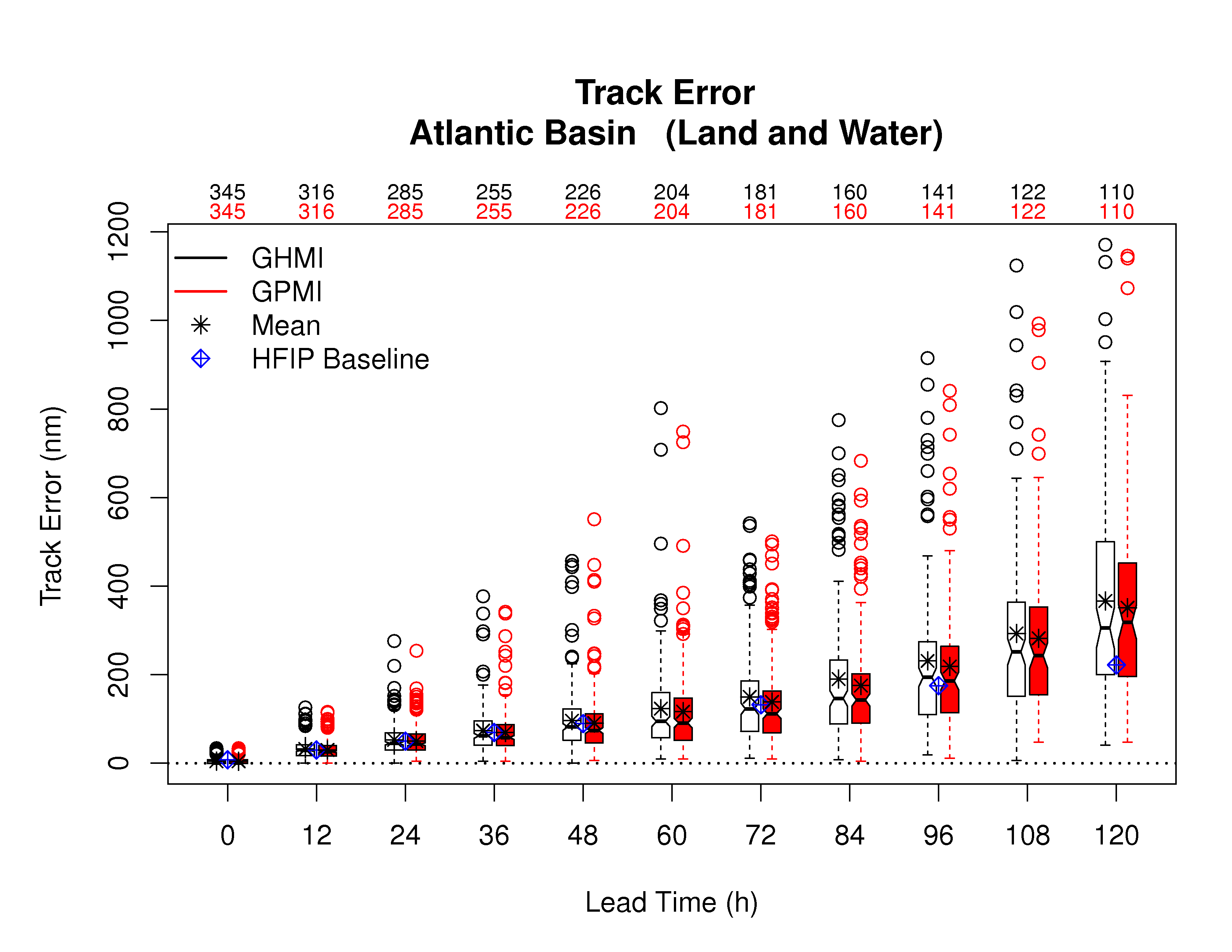 GFS
GFDL
[Speaker Notes: Based on other supporting plots: SS differences for ECMWF and GFS baselines all favor operational baseline, whereas,  SS differences for GFDL baseline all favor experimental GFDL ensemble mean.  Tendency to rank 3rd appears to stem from ensemble mean beating deterministic GFDL guidance.]
Comparison w/ Top-Flight ModelsRank Frequency: GFDL Ensemble Mean
Retrospective (2009-2011)
Demo (2012)
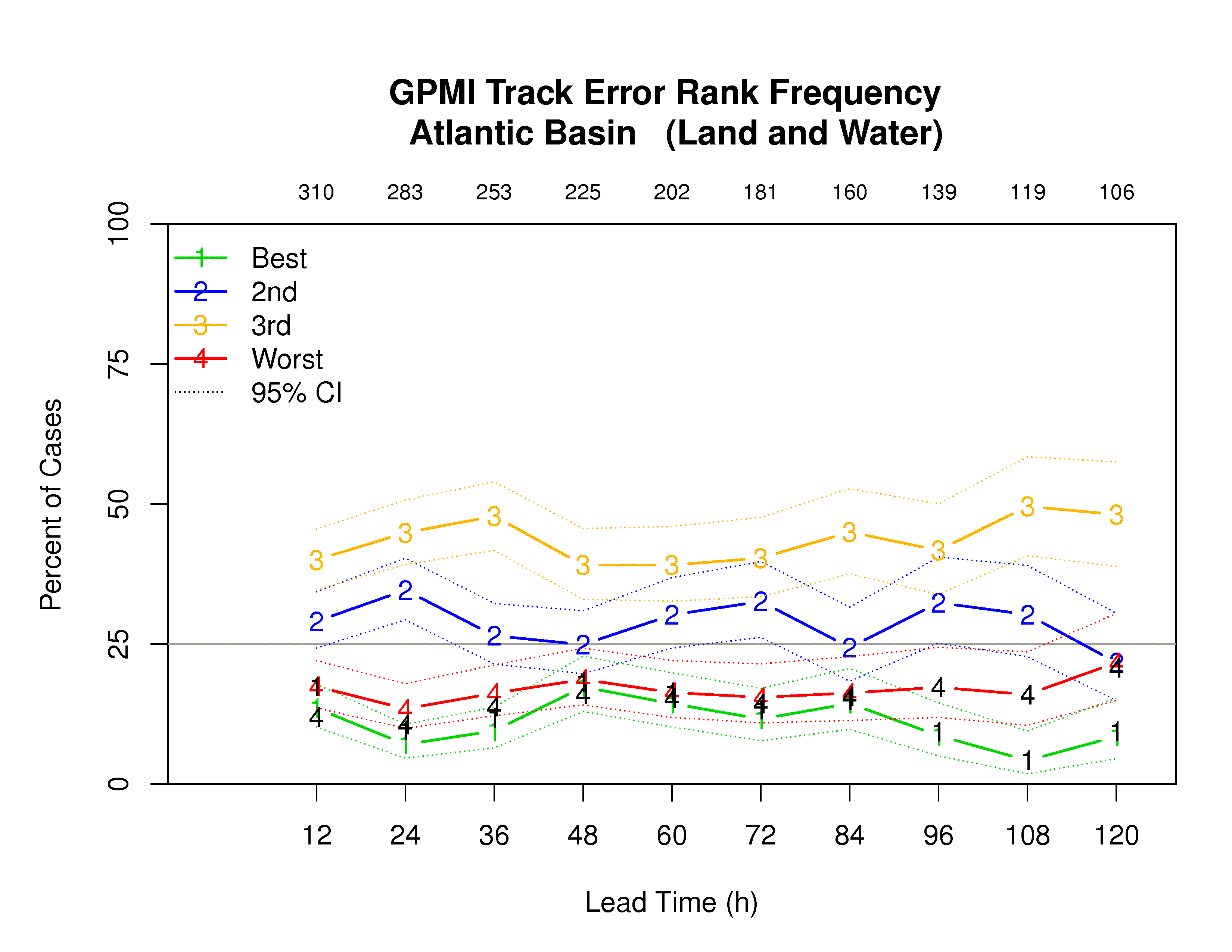 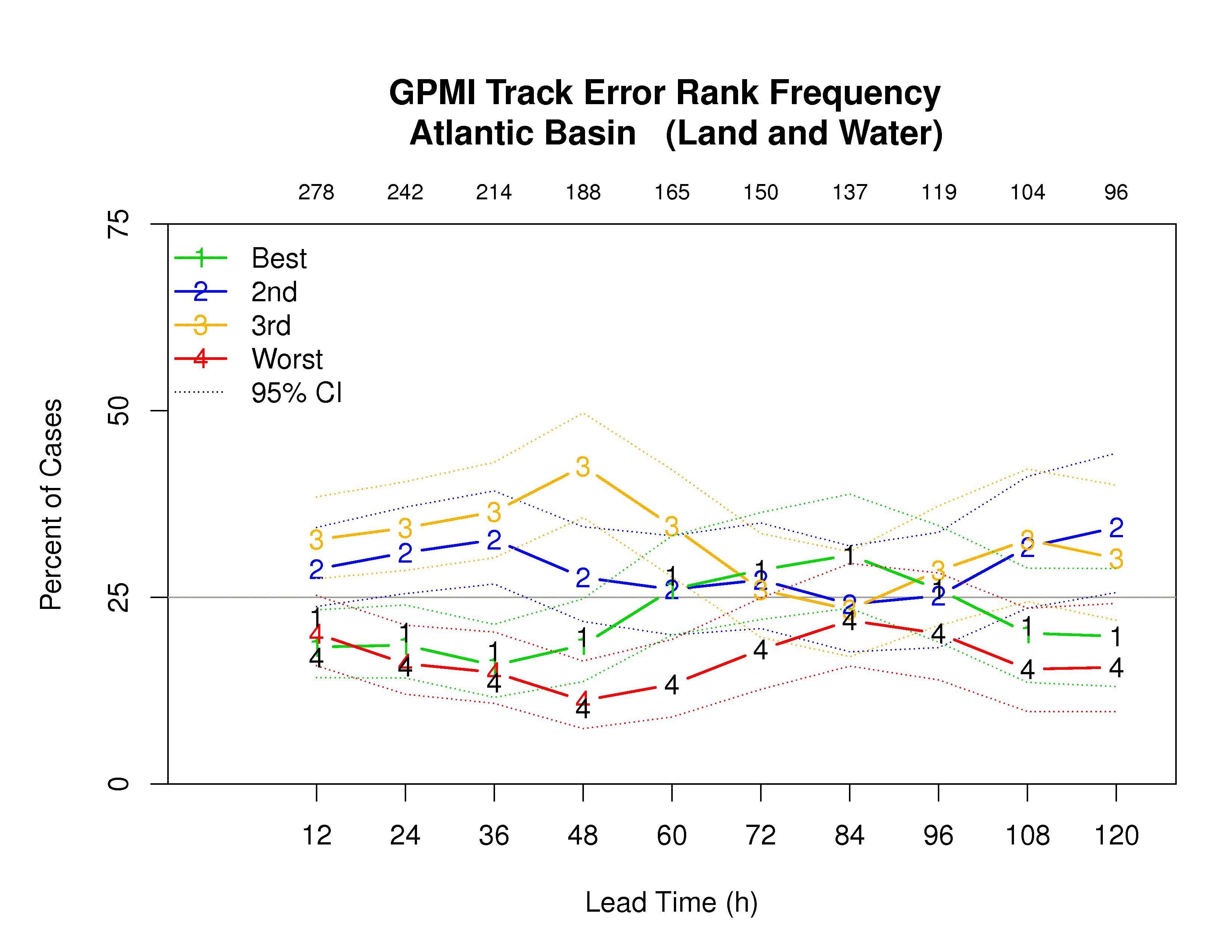 17
[Speaker Notes: Tendency to rank 3rd appears to stem from ensemble mean beating deterministic GFDL guidance.]
2012 Demo: SPICE (intensity)
Baseline Comparisons
Rank Frequency Comparisons
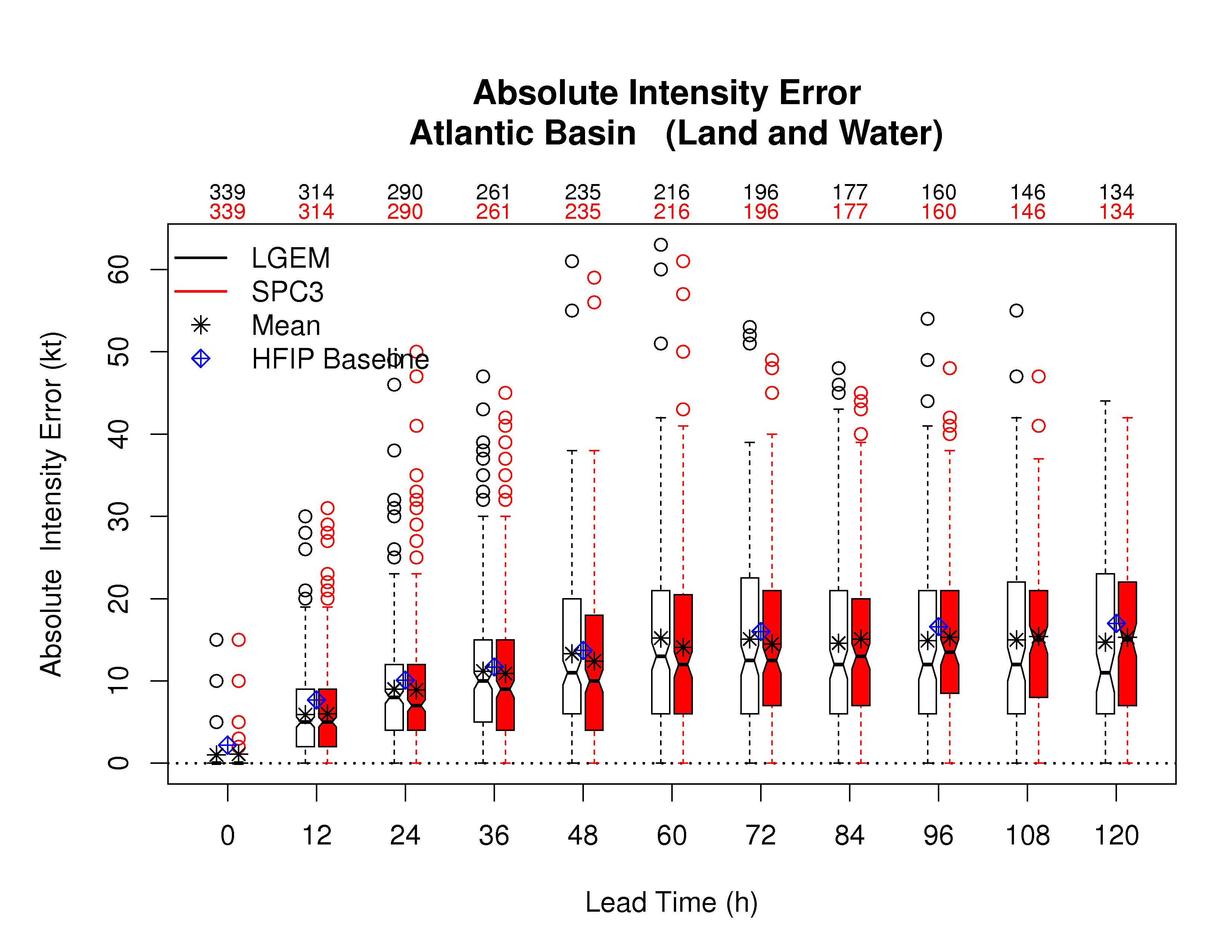 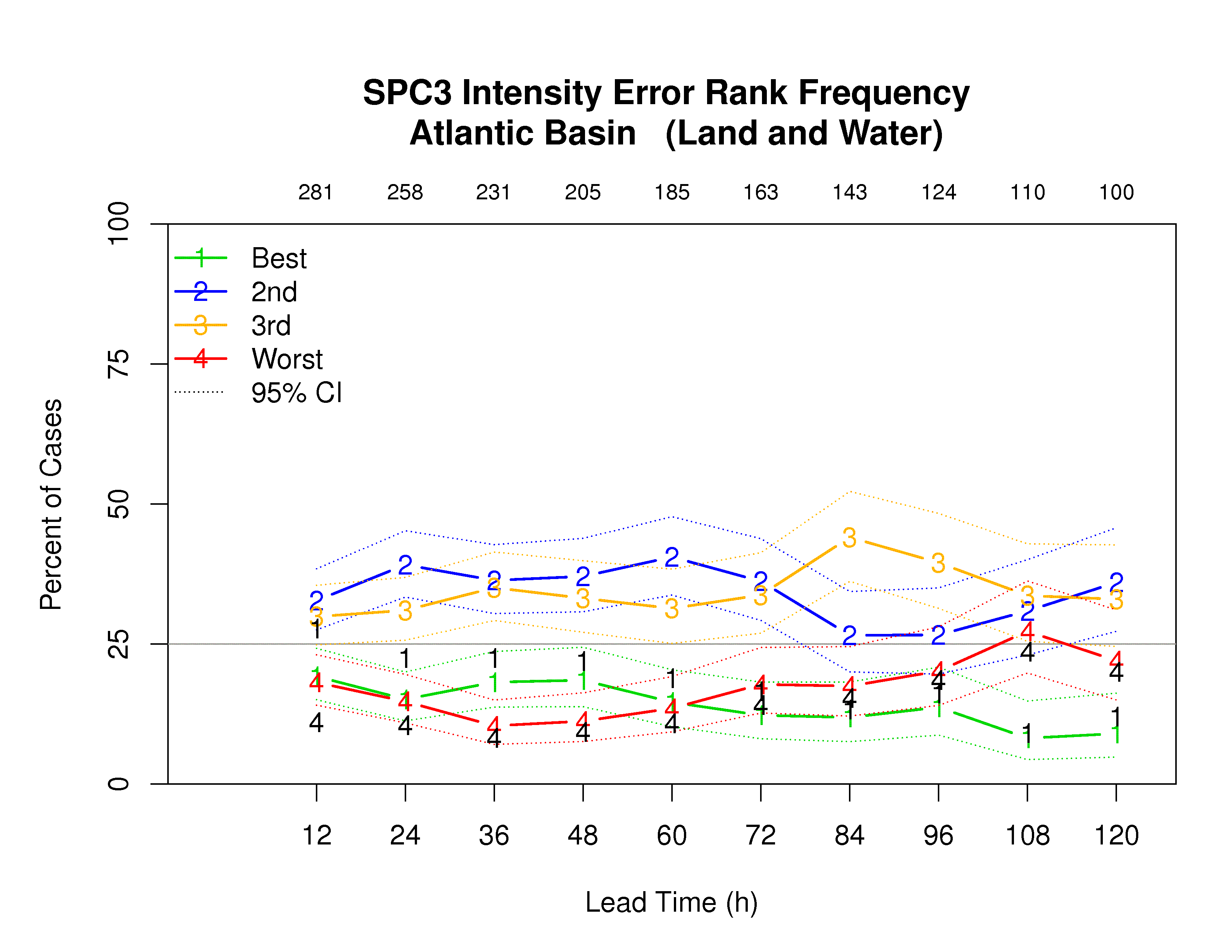 Demo
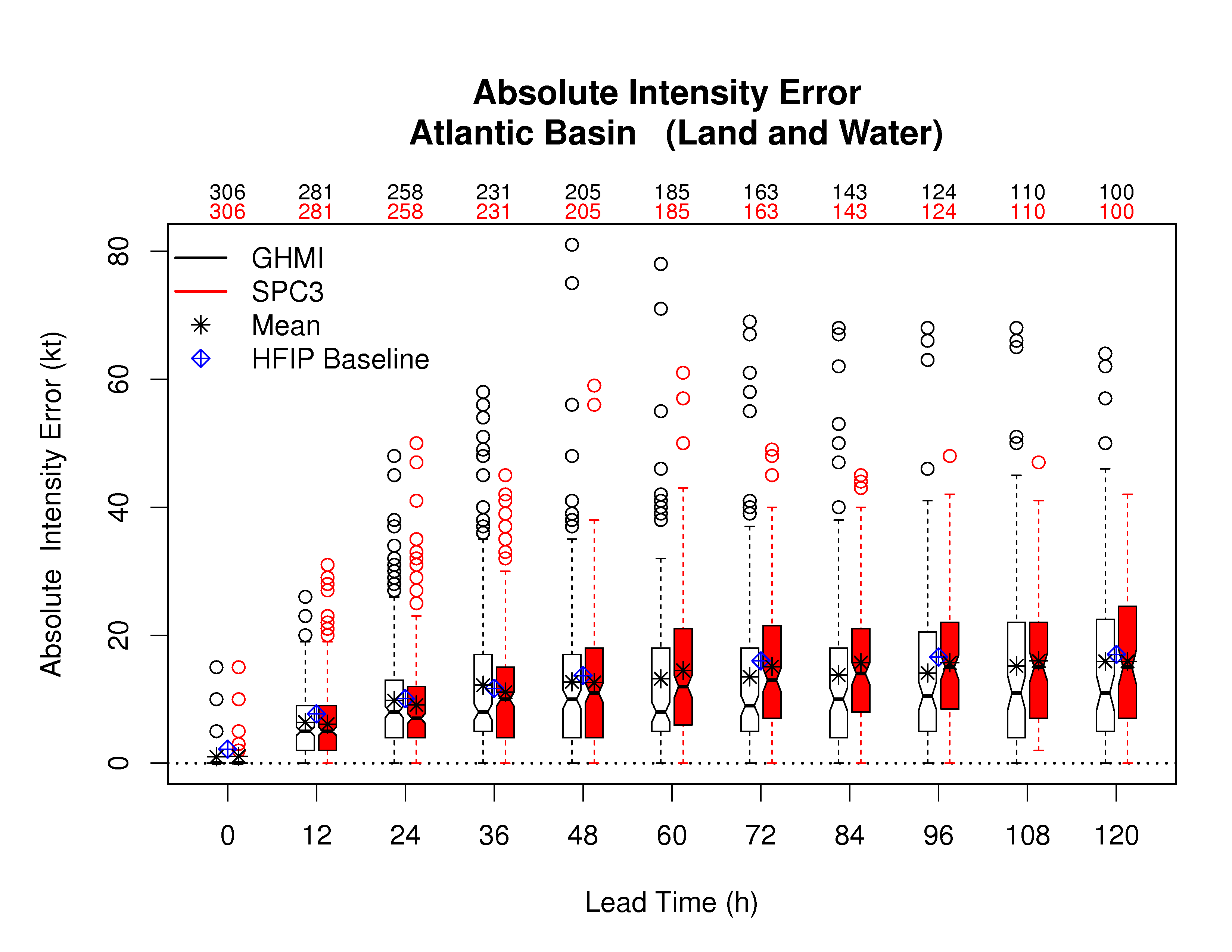 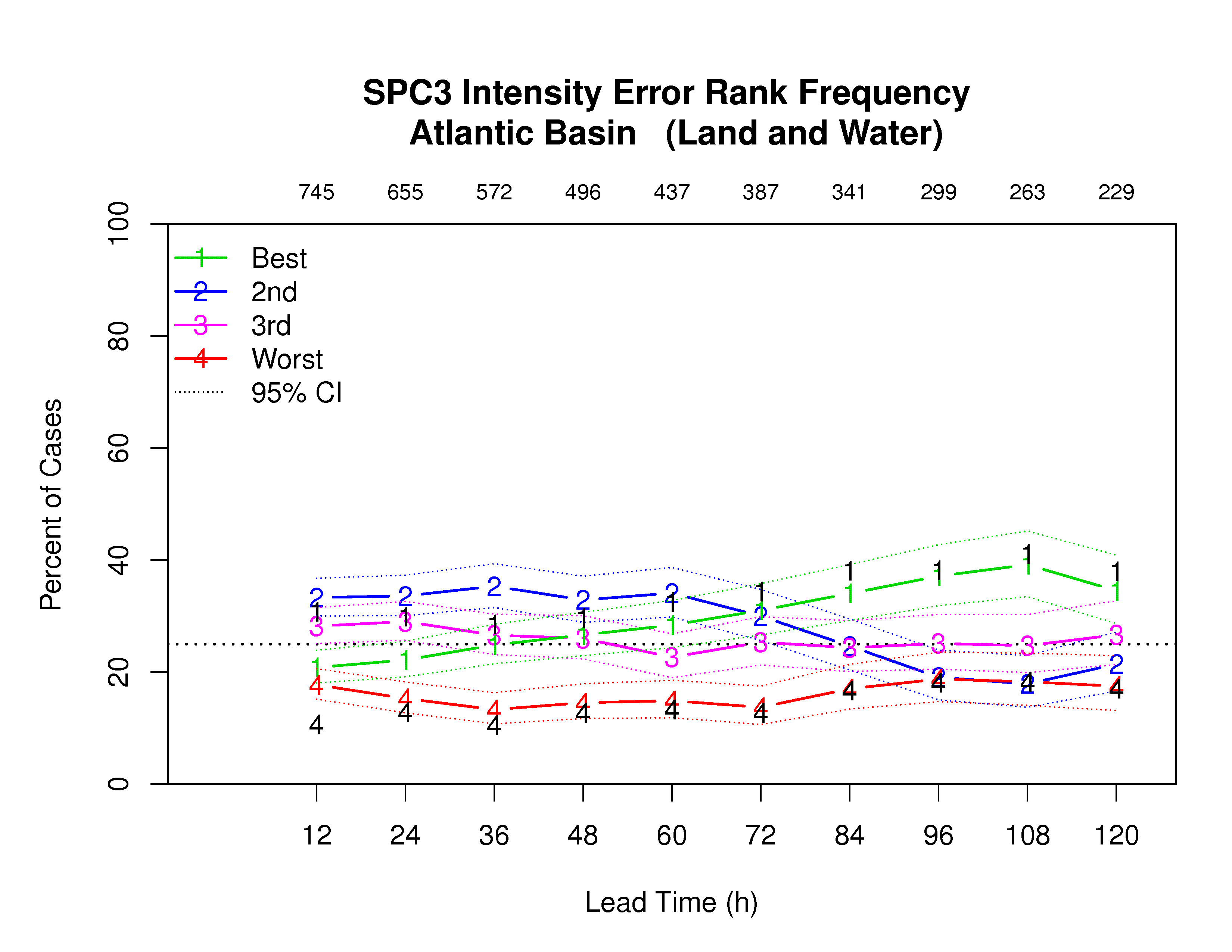 Retro
2012 Demo: Stream 1.5 Consensus
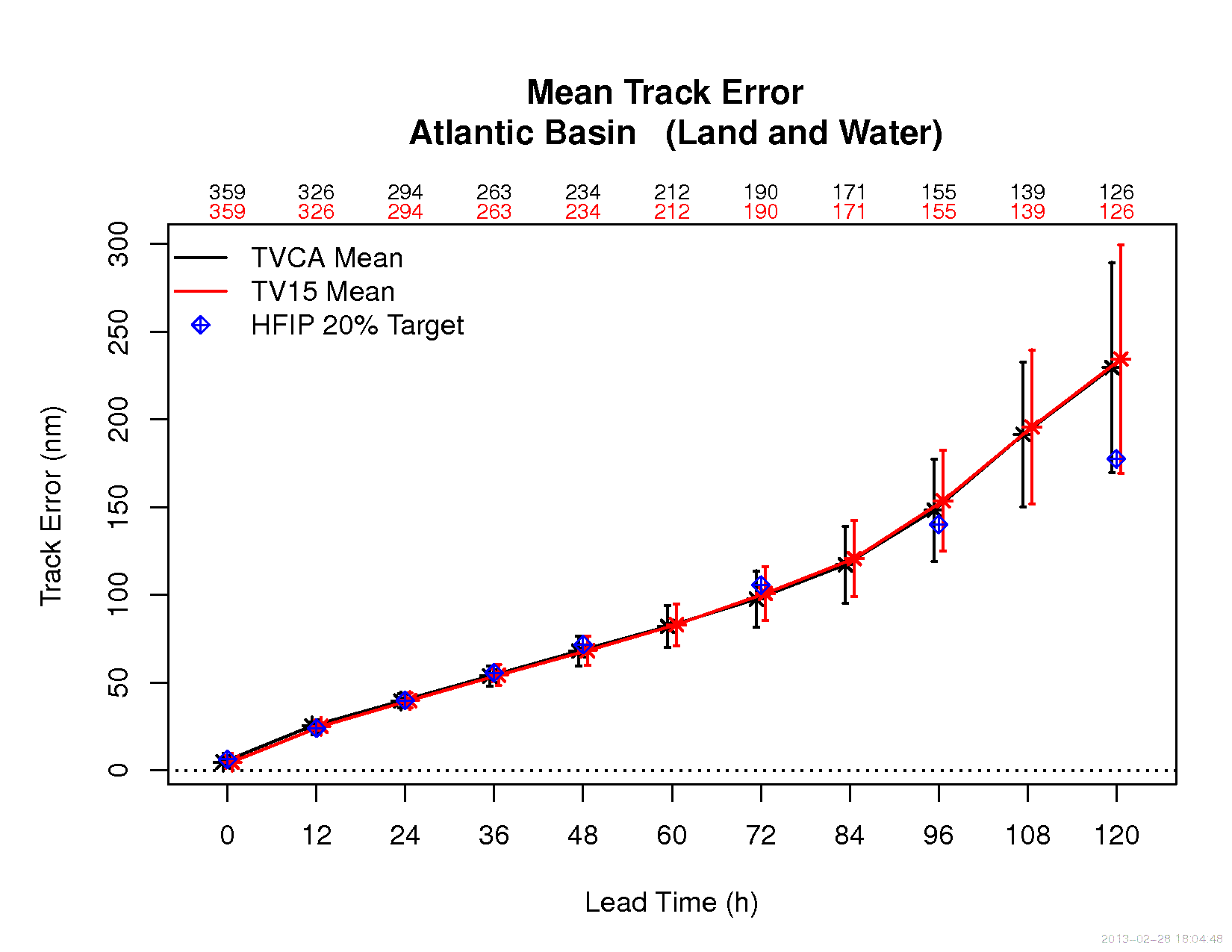 Stream 1.5 Consensus performed similarly to Operational Consensus, for both Track and Intensity
For Demo, confidence intervals tend to be large due to small sample sizes
Track
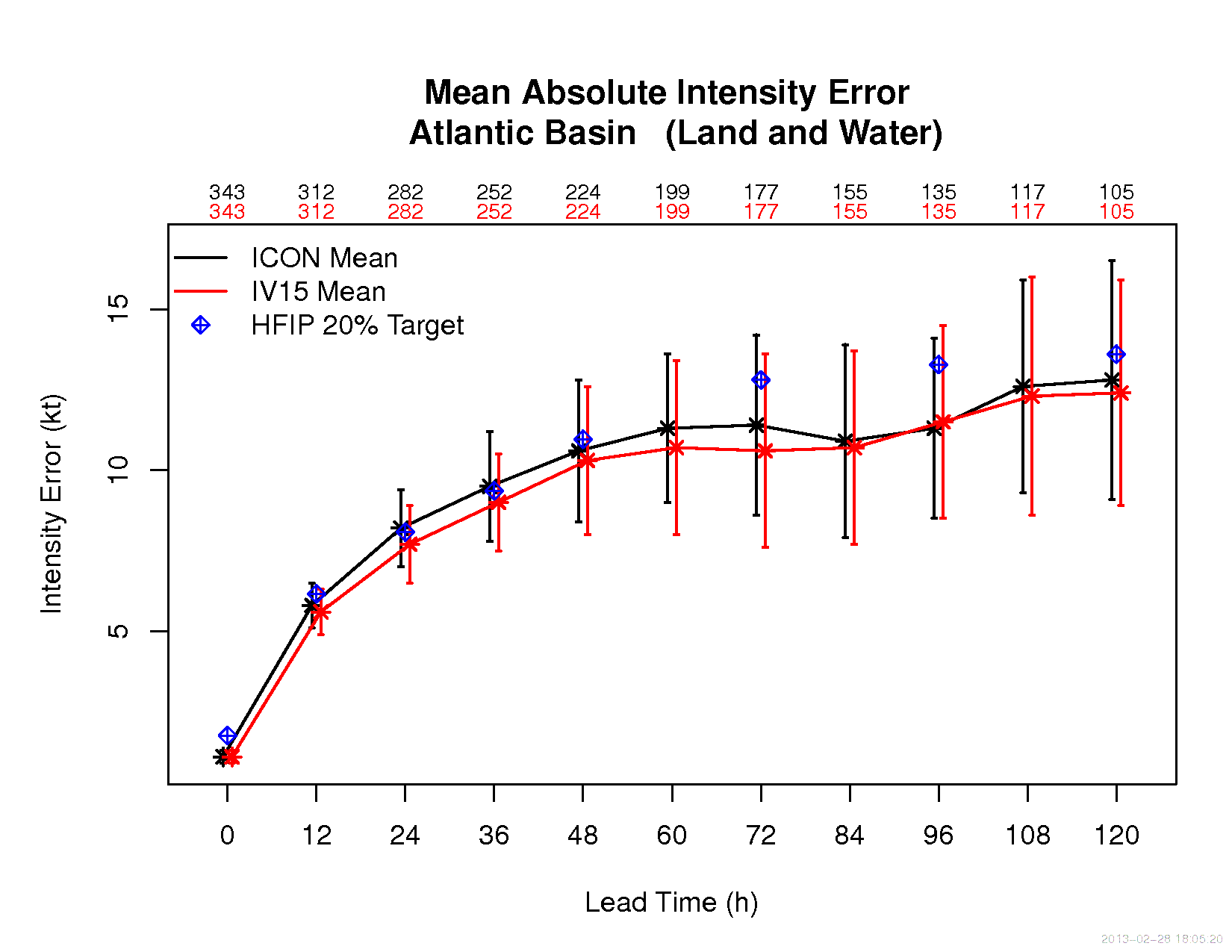 Intensity
Online Access to HFIP Demonstration Evaluation Results
Evaluation graphics are available on the TCMT website:
http://www.ral.ucar.edu/projects/hfip/d2012/verify/ 
Wide variety of evaluation statistics are available:
Aggregated by basin or storm 
Aggregated by land/water, or water only
Different plot types: error distributions, line plots, rank histogram, Demo vs. Retro
A variety of variables and baselines to evaluate
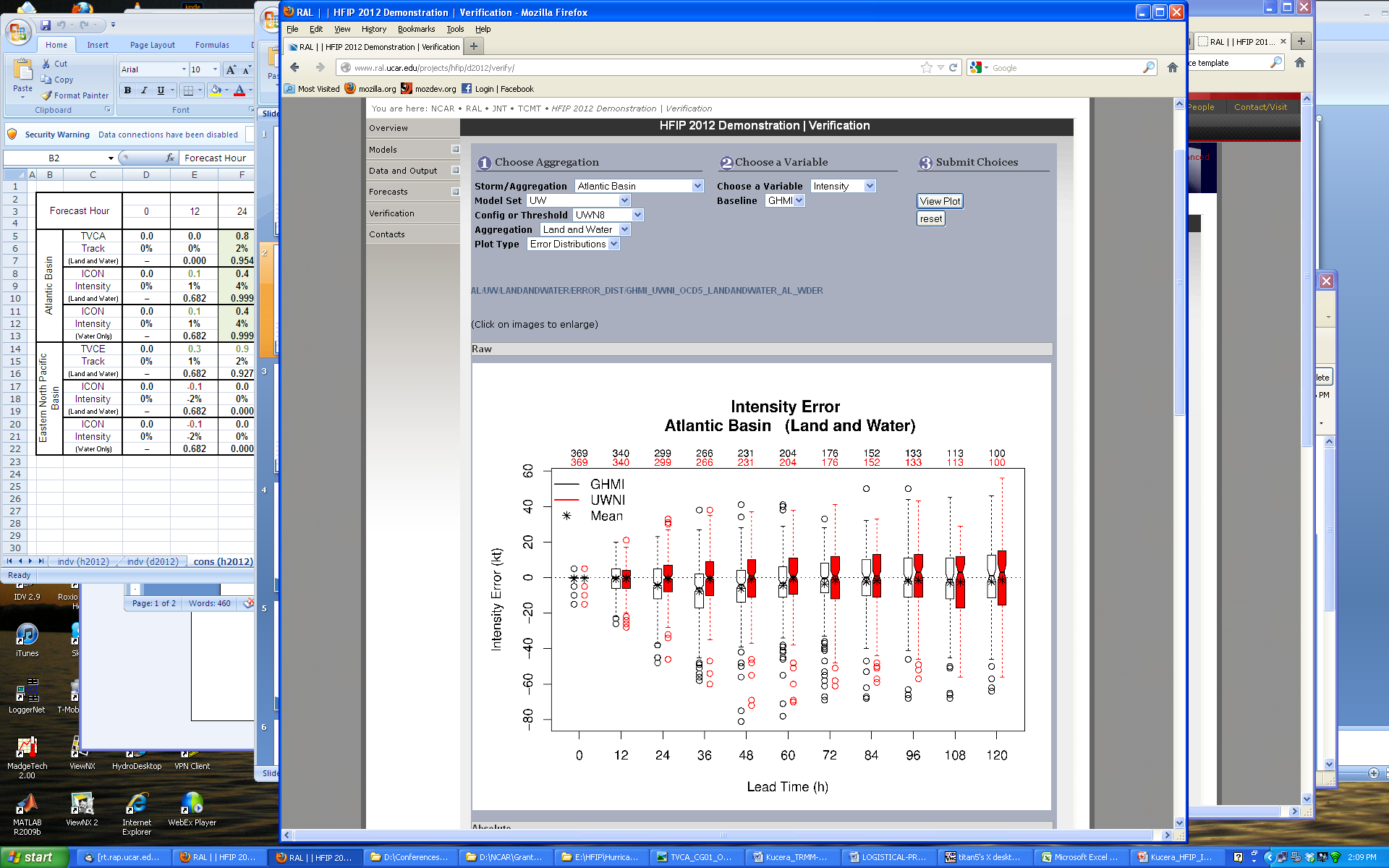 [Speaker Notes: This is example of error distributions for the UW model for the Atlantic Basin, land and water, for intensity errors compared to the GHMI Baseline]
Thank You!
21
Baseline Comparisons
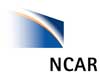 22
[Speaker Notes: One-to-one comparisons between stream 1.5 candidates and top-flight model plus a look at how the stream 1.5 model performed wrt the top-flight models as a group, impact of stream 1.5 candidates on consensus or direct comparison with consensus]